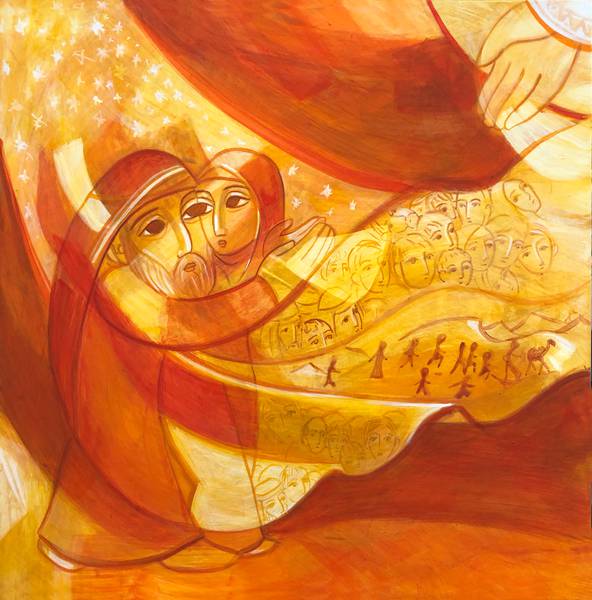 INTRODUZIONE AL CAMMINO SINODALE
LO SPIRITO GUIDA 
I NOSTRI PASSI
settembre 2021
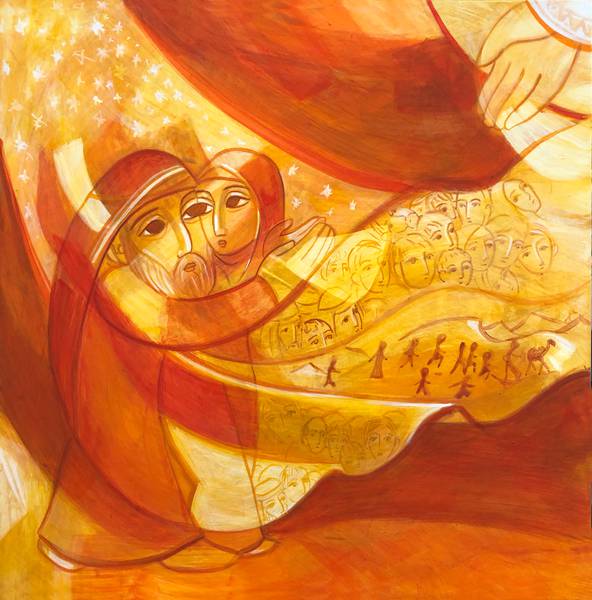 IL CAMMINO SINODALE
SINODALITÀ NON È INNANZI TUTTO UNA PRASSI MA UNO STILE
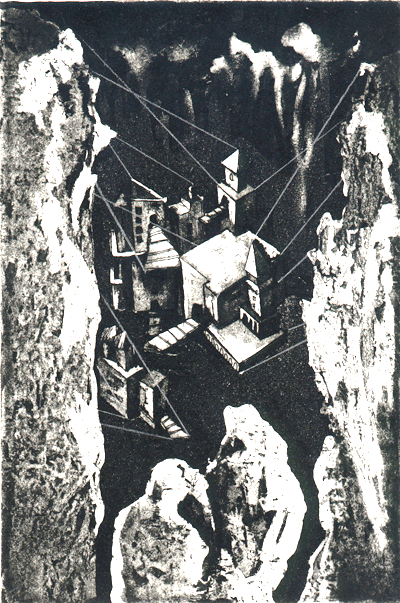 VIVIAMO UN CAMBIAMENTO D’EPOCA
E NON UN’ EPOCA DI CAMBIAMENTI
LE FORME IN CUI SPERIMENTIAMO LA FEDE e le PAROLE CON CUI LA ESPRIMIAMO
L’ESPERIENZA 
DI VITA
Abitare l’abisso
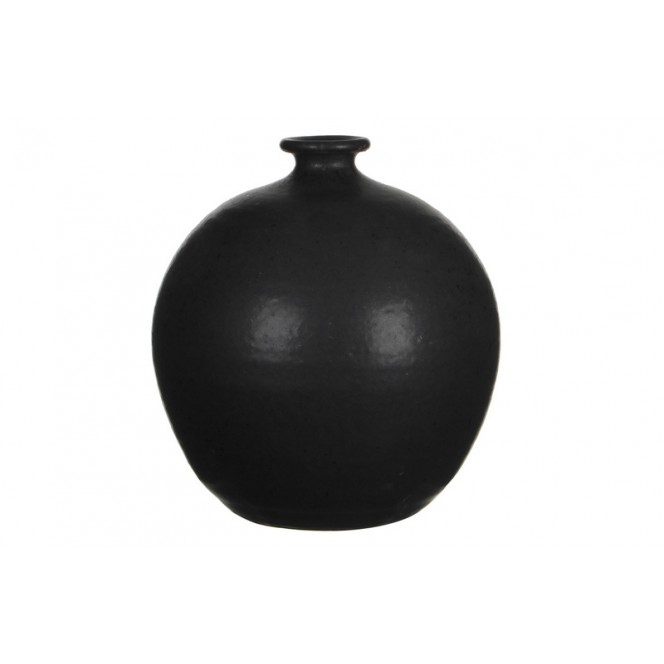 La tensione spirituale
E’ la prima a mettere in crisi i modelli e le forme
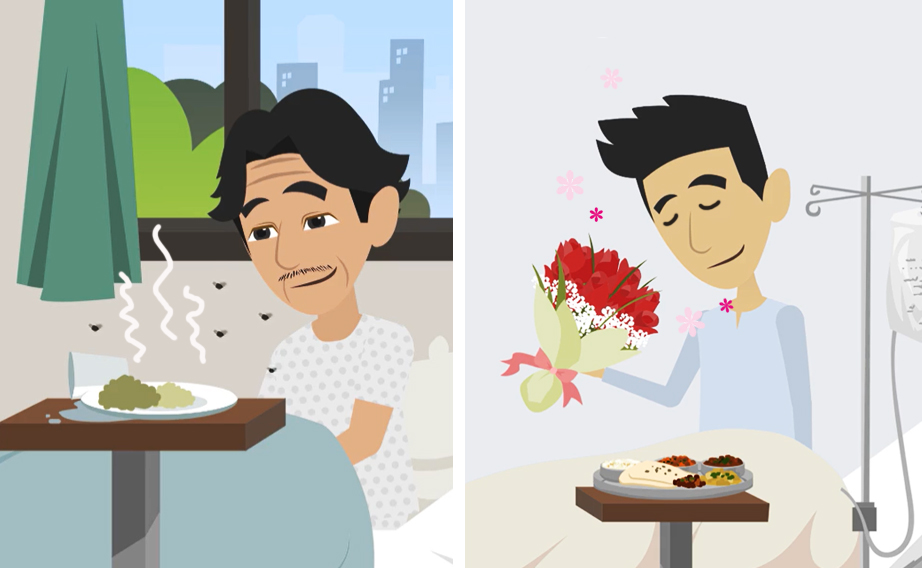 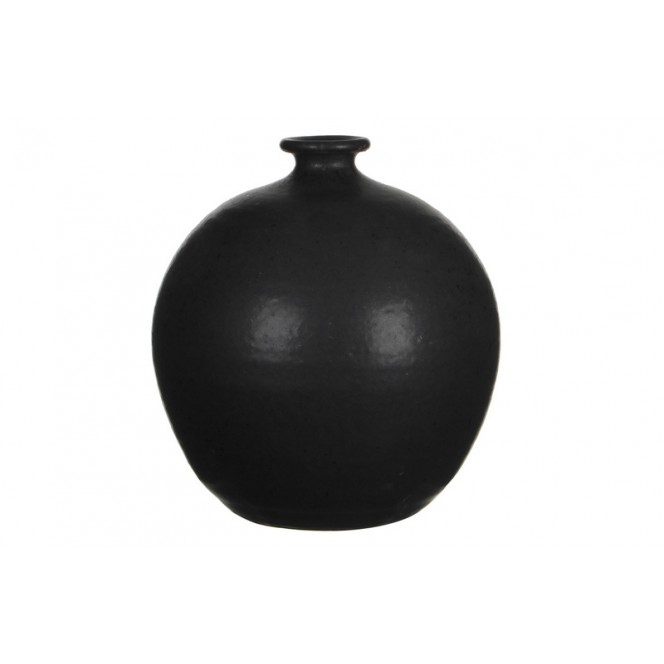 Mancanza di sapore
Mancanza di gusto
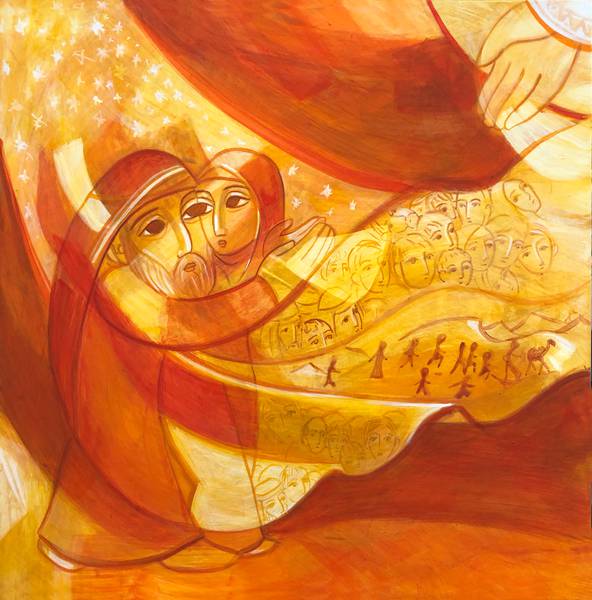 NATURA
ESPERIENZA
ACCOMPAGNATA
EVENTO
NORMATO
PROCEDURE E NORME
ORIZZONTI E TAPPE
DALL’ALTO
DAL PROFONDO
LINEARITÀ
PROCESSO A SPIRALE
LUOGHI ISTITUZIONALI
LUOGHI DIFFUSI
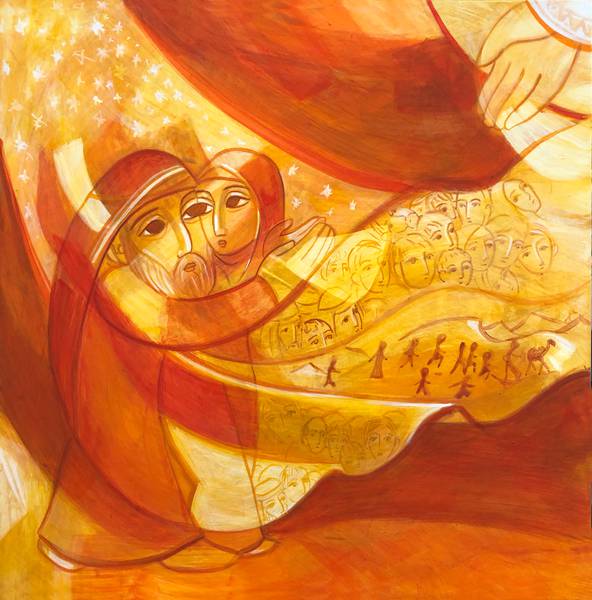 FINALITA’
DOCUMENTO FINALE
RI-TESSERE LA COMUNITÀ
CRITERI RAPPRESENTATIVI
CRITERI
RELAZIONALI
PROCEDURE FORMALI
PROCEDURE INFORMALI
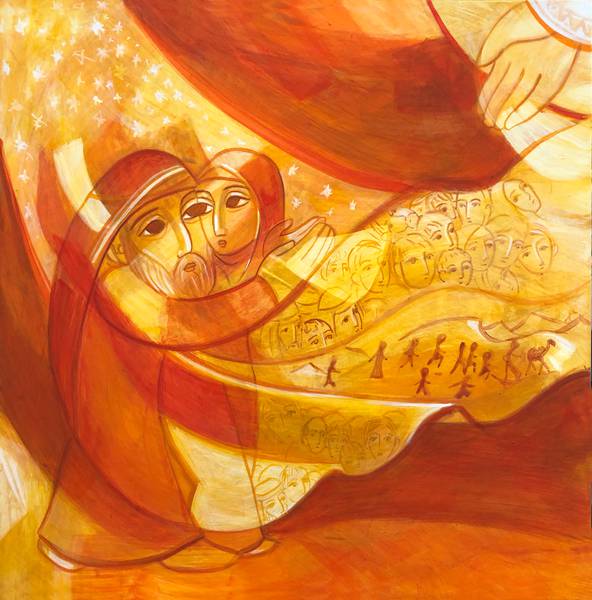 AVVIO
CONDIVISIONE DI UN SOGNO
ANALISI DEI PROBLEMI
ASCOLTO «CALDO»
ASCOLTO «FREDDO»
NARRAZIONI
QUESTIONARI
DISCERNIMENTO
DIBATTITI
INCONTRI DI PERSONE
MAIL
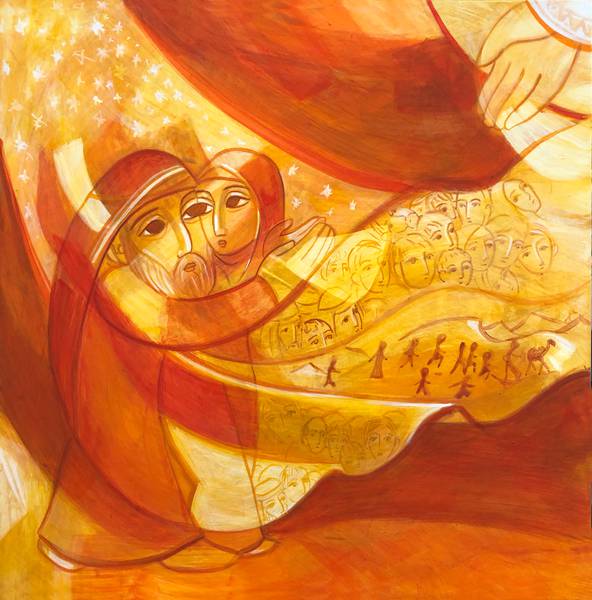 FASI
RIGIDE
FLESSIBILI
TEMPI PREDEFINITI CENTRATI SULLE PROCEDURE
TEMPI CENTRATI SULLE PERSONE E COMUNITÀ
ACCOMPAGNAMENTO DECENTRATO
GESTIONE CENTRALIZZATA
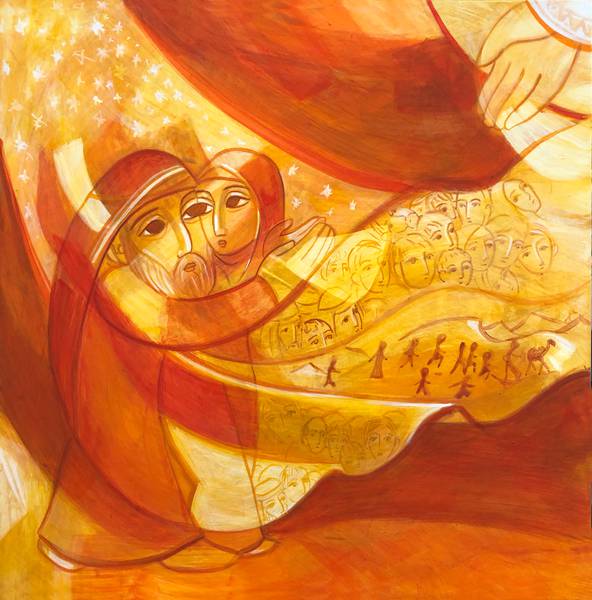 ATTORI
RUOLI DESIGNATI
RETI DI 
PERSONE
SEGRETERIE
PICCOLI GRUPPI
COMMISSIONI
FACILITATORI
ISTITUZIONI
TESSITORI E CUSTODI
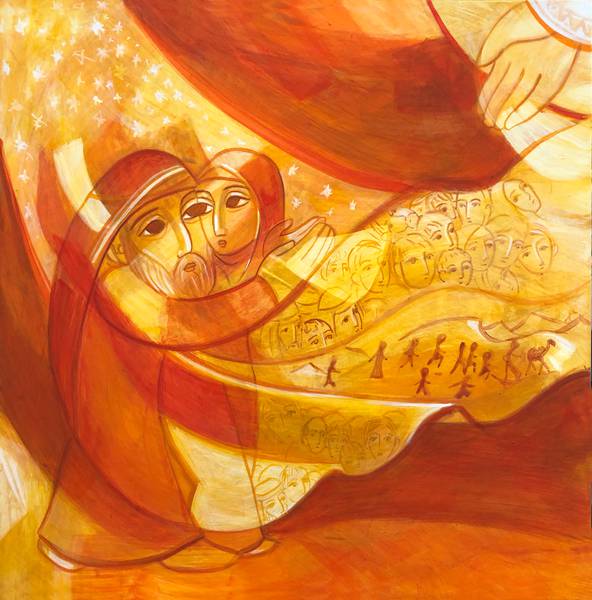 ITINERARIO DEL CAMMINO
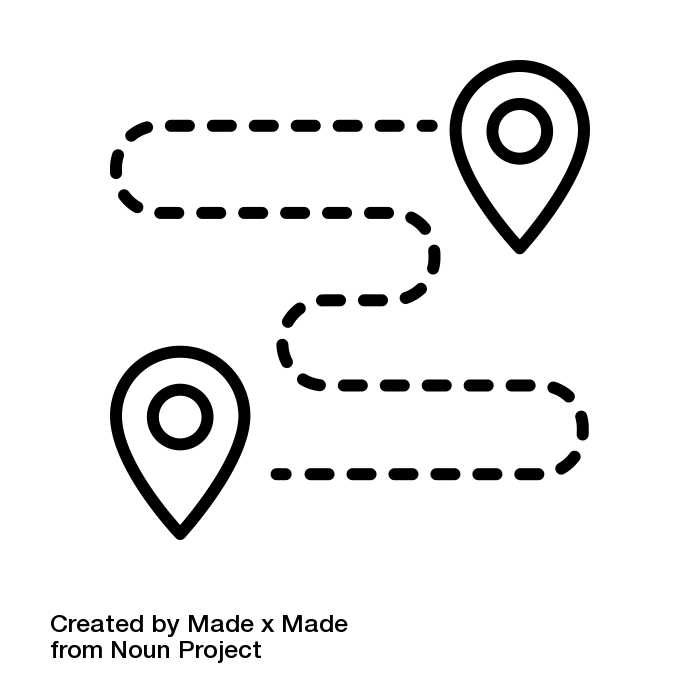 CARATTERISTICHE
UNA PROPOSTA PER TUTTI CON TAPPE CONDIVISE
2021 - 2022
ASCOLTO E RICERCA
TEMPI E MODALITÀ DIVERSE PER OGNI UP
2022 - 2023
PROPOSTA
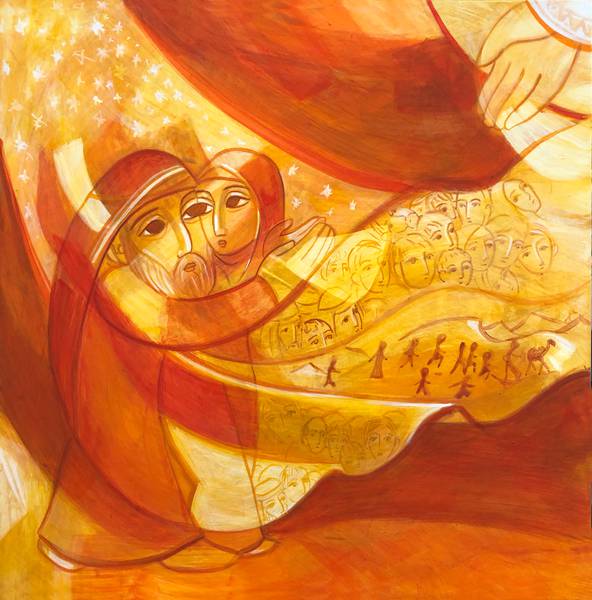 ITINERARIO DEL CAMMINO
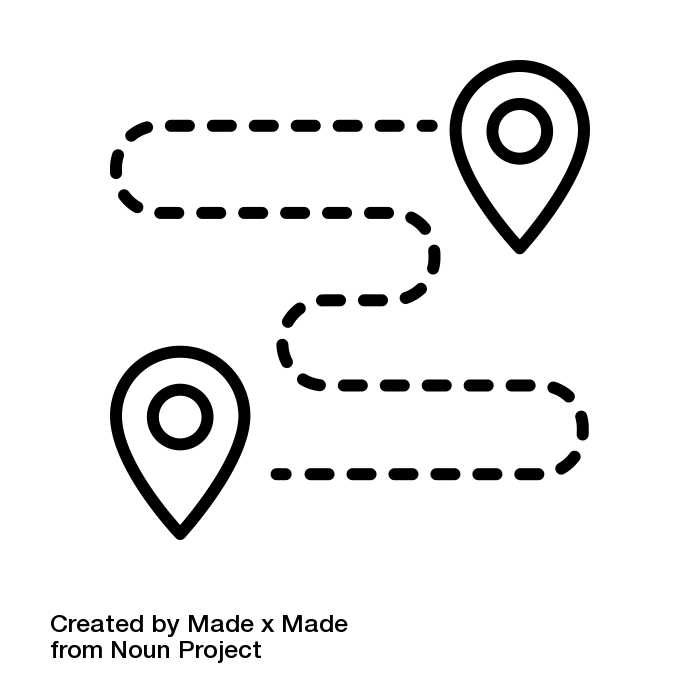 CARATTERISTICHE
LA FINALITÀ NON SARÀ UN DOCUMENTO QUANTO INVECE      LA RI-TESSITURA DELLE COMUNITÀ
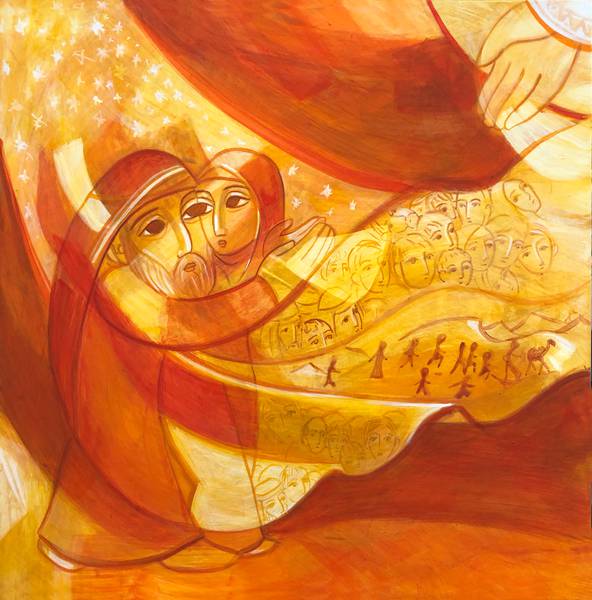 ITINERARIO DEL CAMMINO
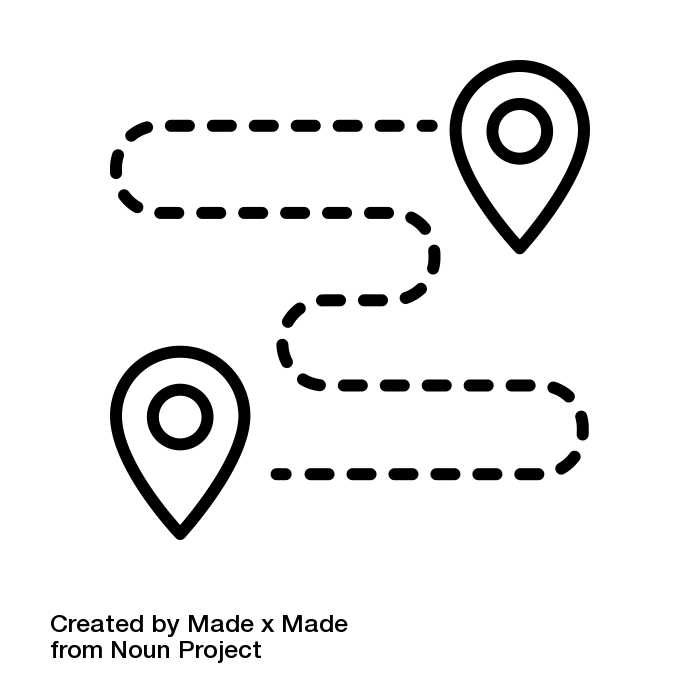 Settembre - Ottobre 2021
Da gennaio 2022
ASCOLTO
FASE DI AVVIO
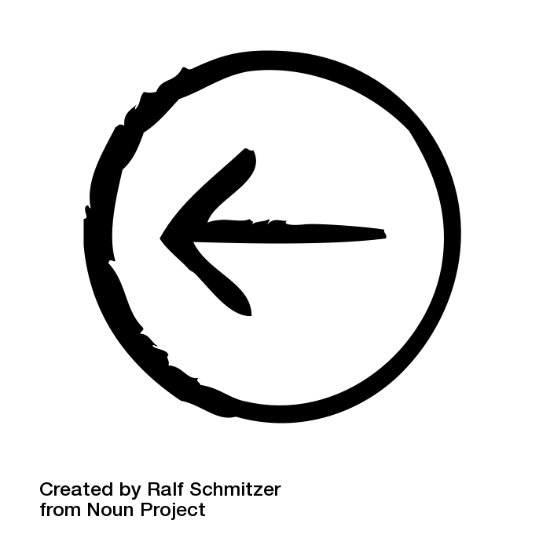 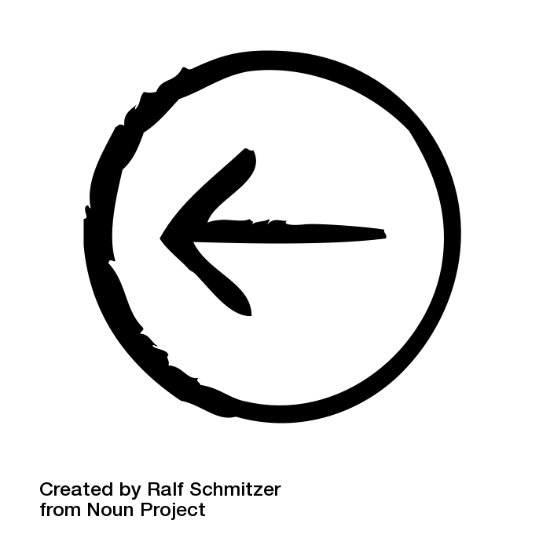 CONDIVIDERE
SOGNO MISSIONARIO
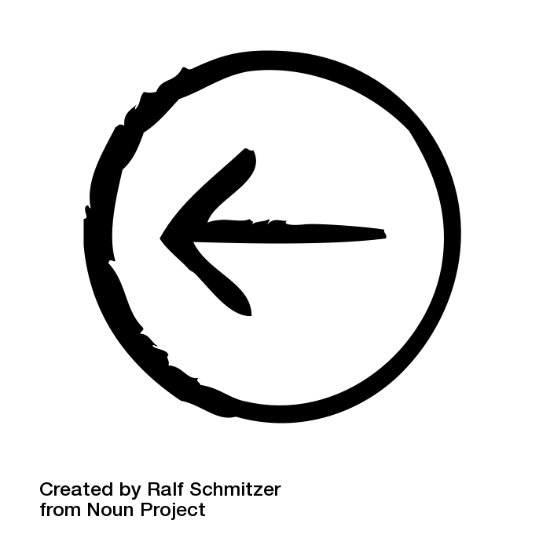 CELEBRARE
RICERCA
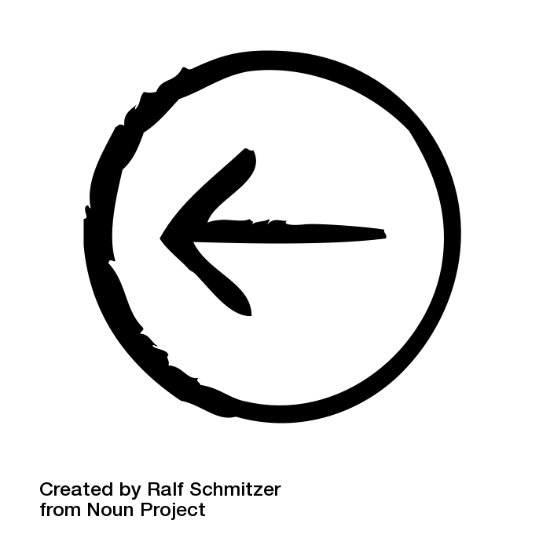 ORIZZONTE PASTORALE
Ottobre 2021 - Gennaio 2022
FASE PREPARATORIA
2022 - 2023
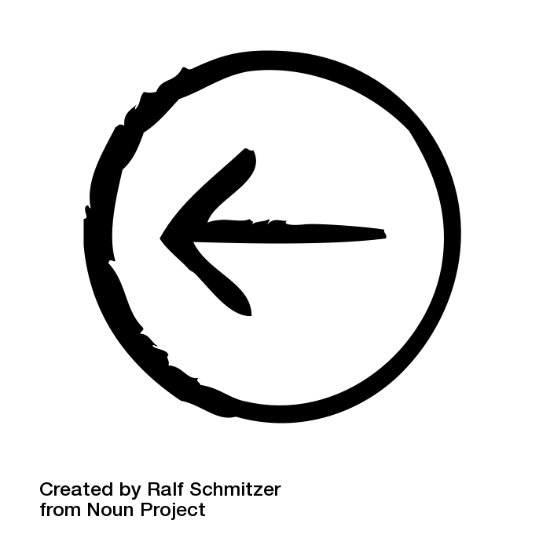 FORMAZIONE
PROPOSTA
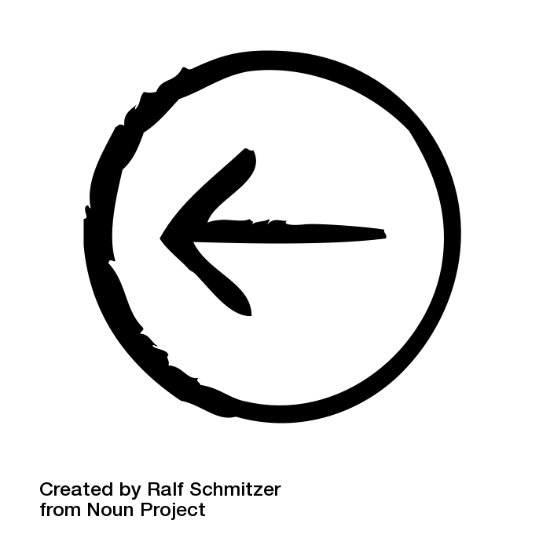 SPERIMENTAZIONE
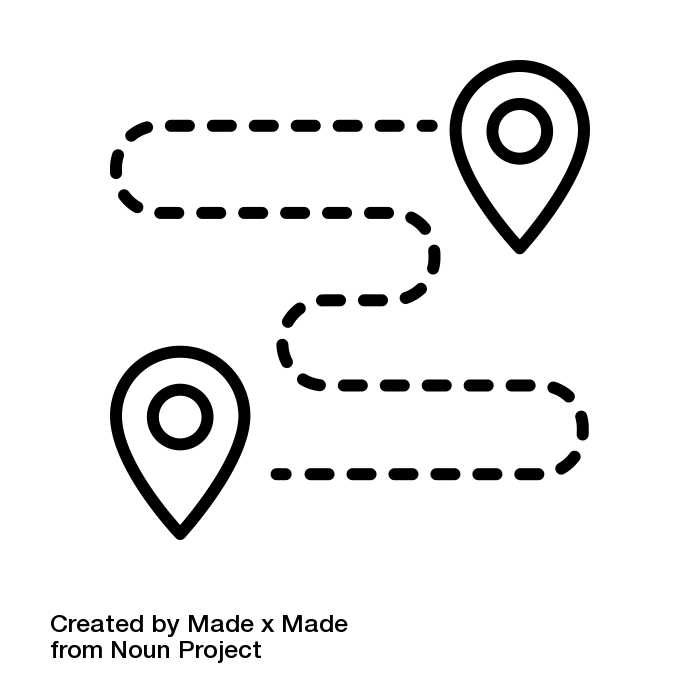 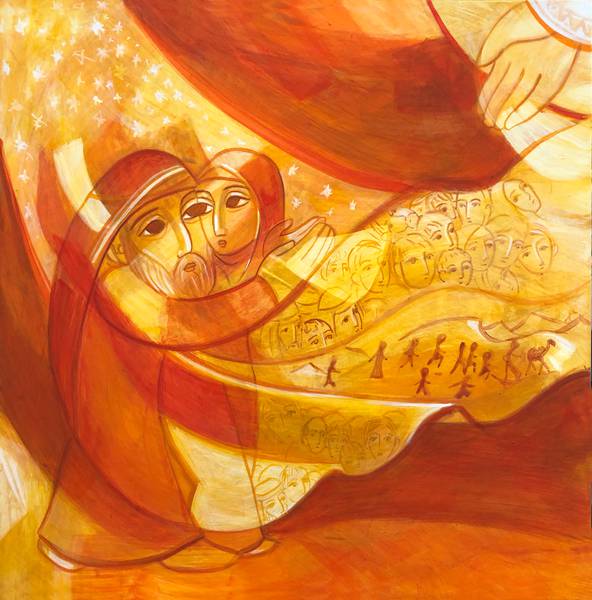 ITINERARIO DEL CAMMINO
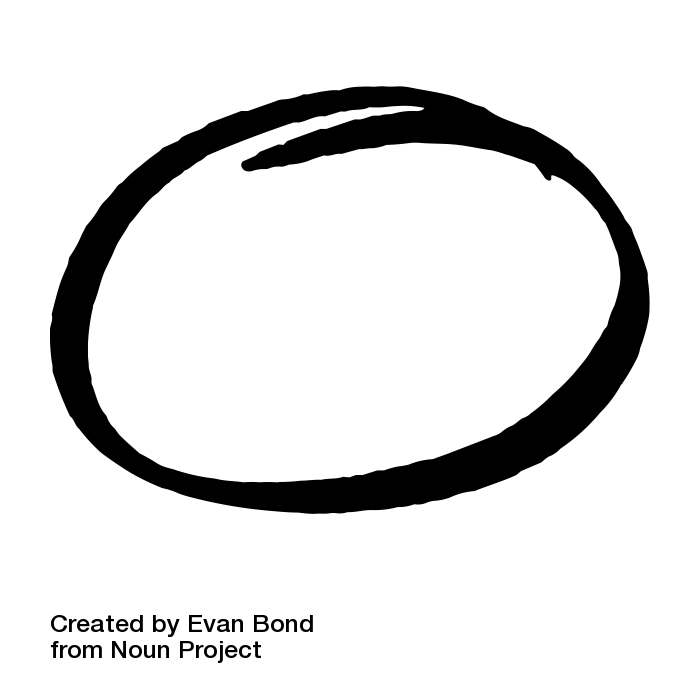 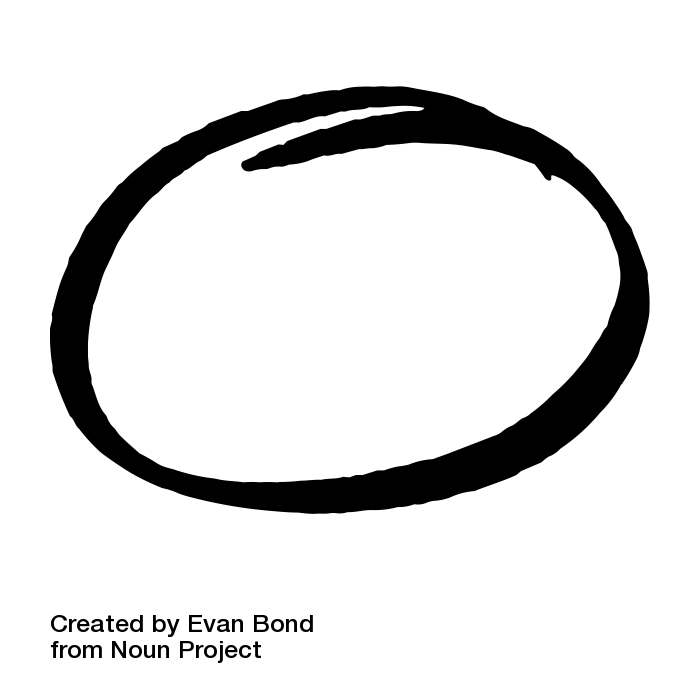 FASE DI AVVIO
CONDIVIDERE
CELEBRARE
4 SETTEMBRE 2021
GIORNATA PREPARATORIA VERSO IL CAMMINO SINODALE
12-19 SETTEMBRE 2021
SETTIMANA DIOCESANA 
DELLA CHIESA MANTOVANA
17 OTTOBRE 2021
CELEBRAZIONE DI APERTURA
DEL CAMMINO SINODALE
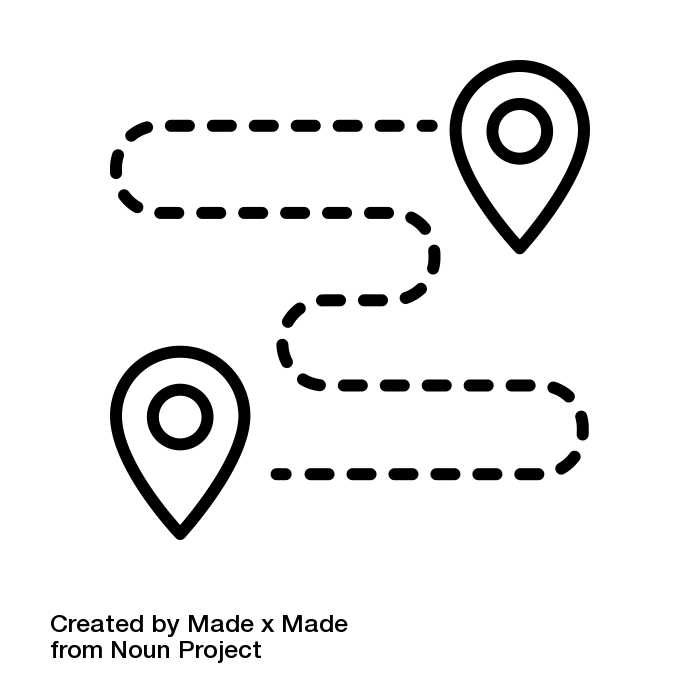 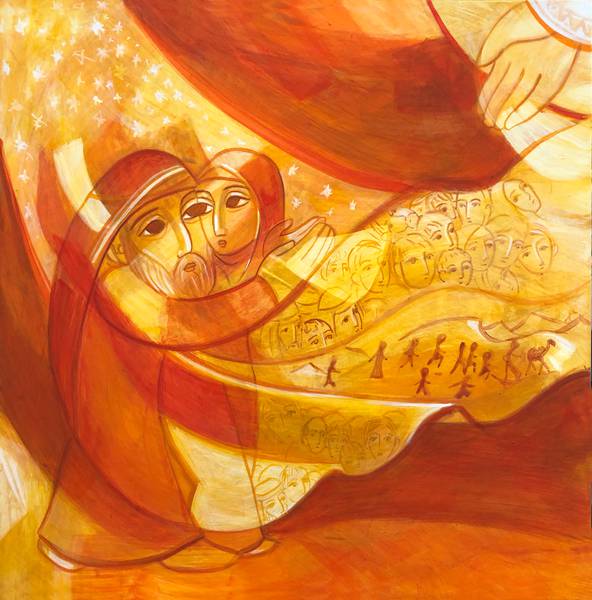 ITINERARIO DEL CAMMINO
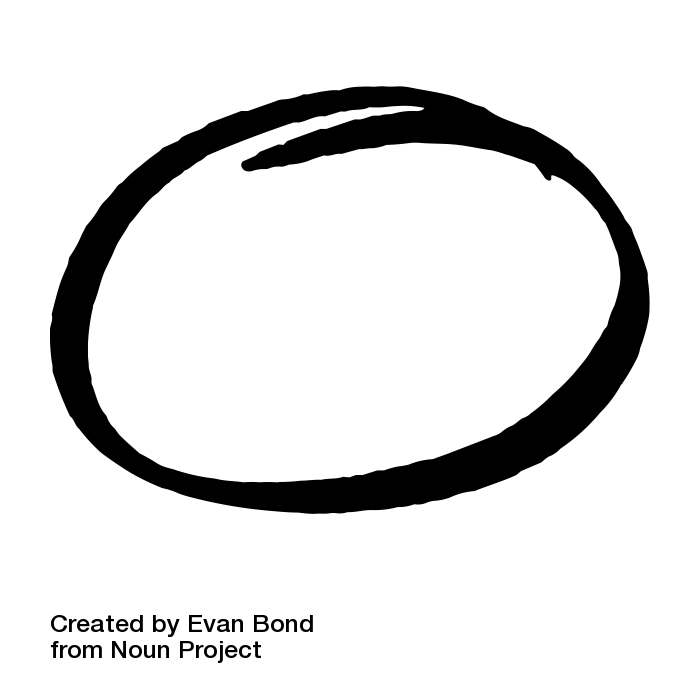 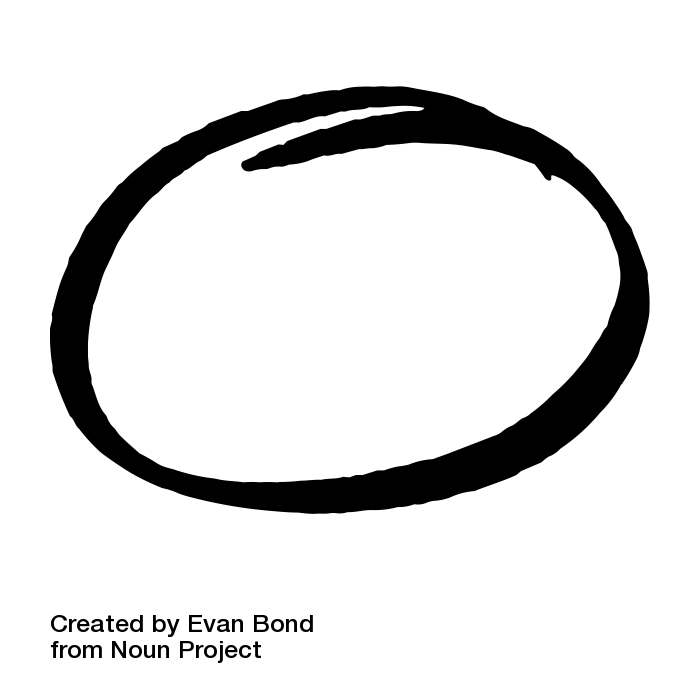 FASE PREPARATORIA
CHIAREZZA
SICUREZZA
OTTOBRE 2021 - GENNAIO 2022

UN TEMPO PER CREARE CONDIZIONI FAVOREVOLI ALL’AVVIO DEL CAMMINO
25-26 OTTOBRE
Coordinatori, Moderatori, Curia e Centro Pastorale
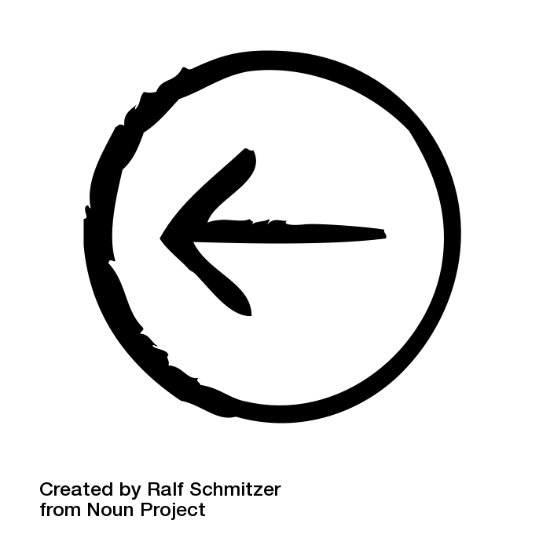 PROPOSTE FORMATIVE DEDICATE ALLE PERSONE CHE ACCOMPAGNERANNO   IL CAMMINO
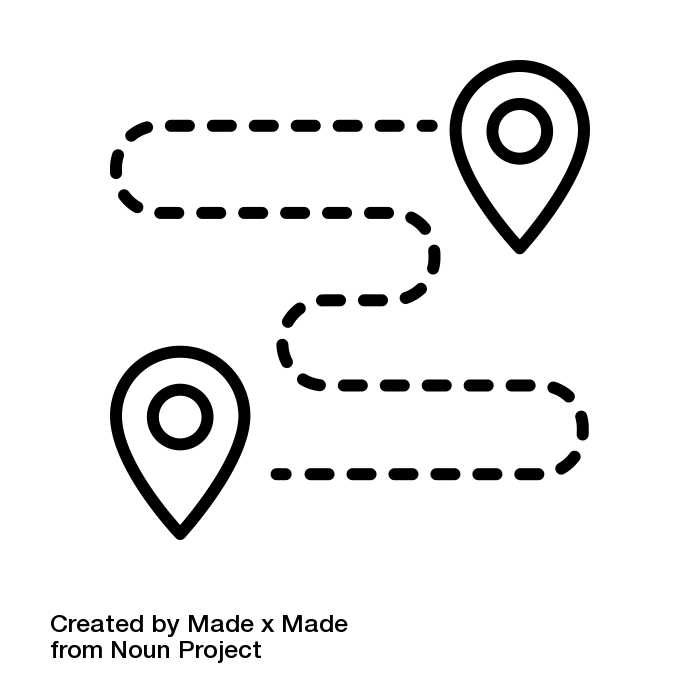 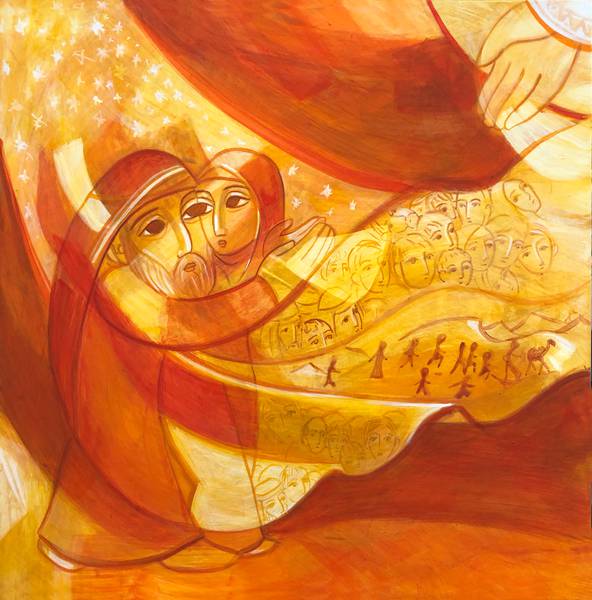 ITINERARIO DEL CAMMINO
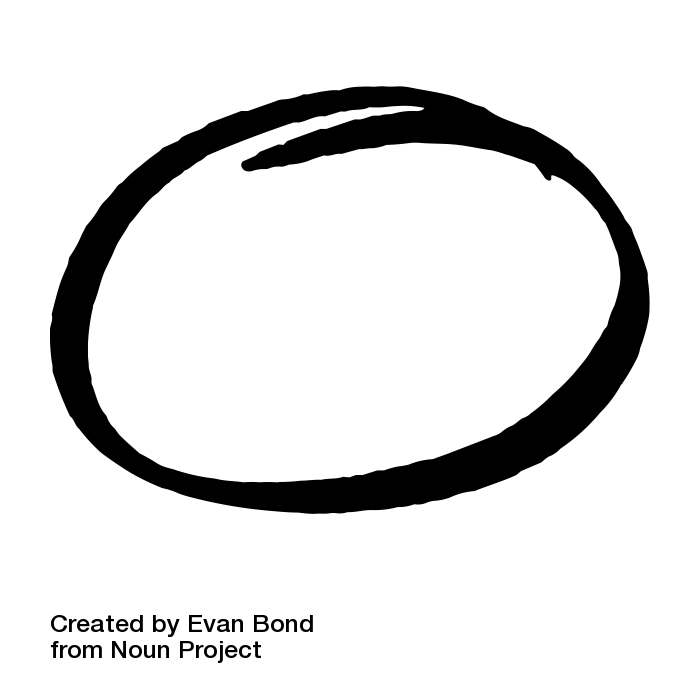 FASE DI ASCOLTO
VERSO 
UN SOGNO 
DI UP
ALCUNI MOMENTI ESEMPLIFICATIVI
RILETTURA DELL’ESPERIENZA DI FEDE
ASCOLTO DELLA PAROLA DI DIO
ASCOLTO DELLE PERSONE SULLA SOGLIA E DEL TERRITORIO
SCHEDE
Elaborate dal Centro Pastorale insieme alle UP
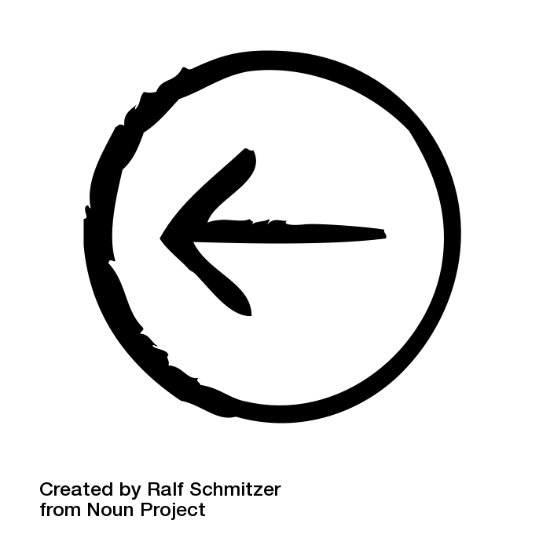 ASCOLTO DEL MAGISTERO:
     EVANGELII GAUDIUM E LIBRO SINODALE
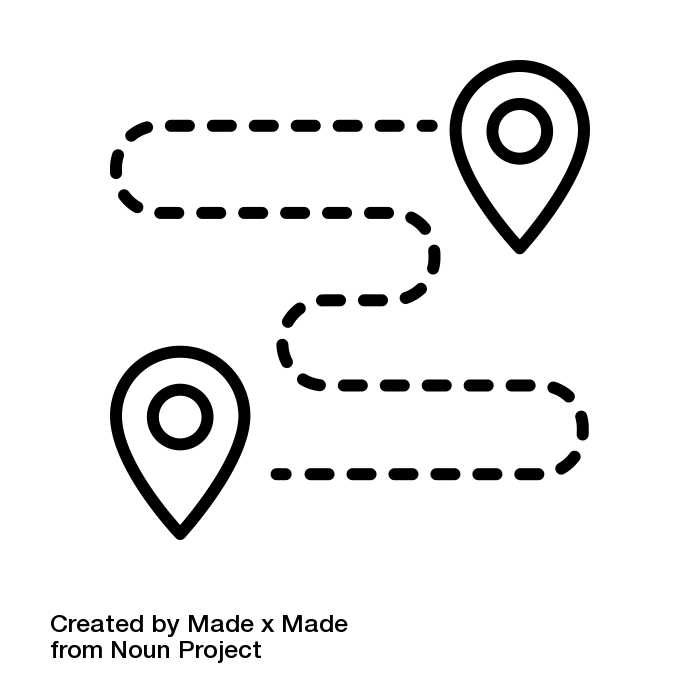 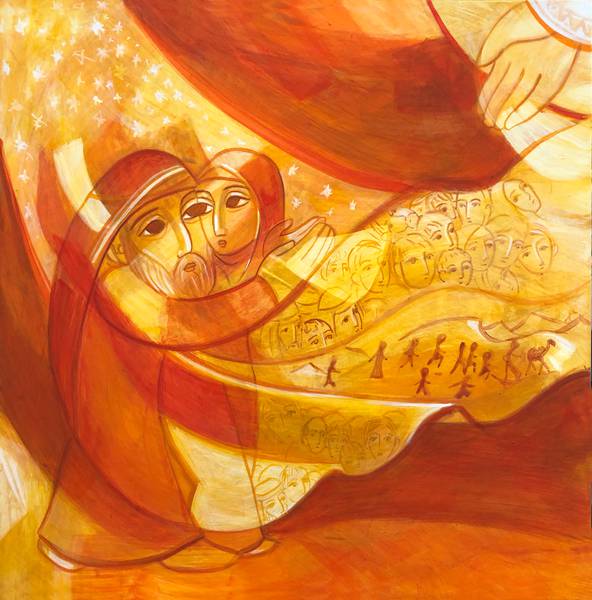 ITINERARIO DEL CAMMINO
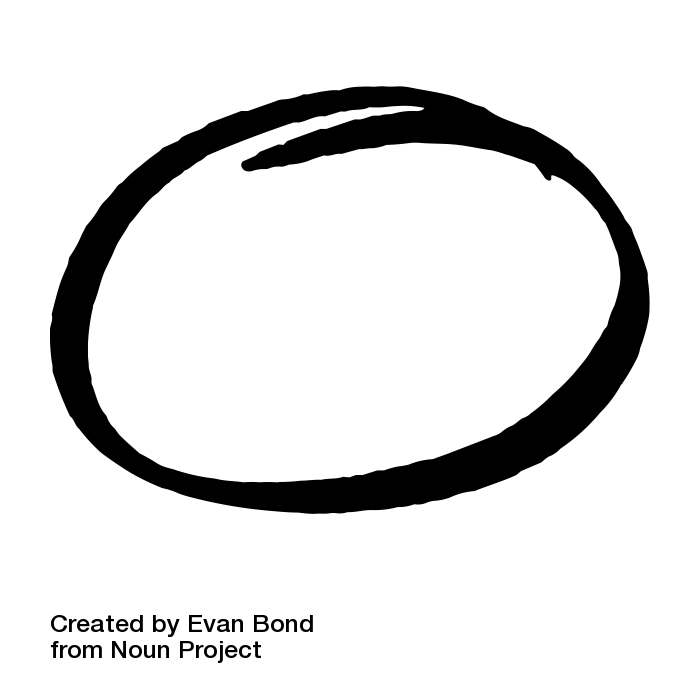 VERSO LA SPERIMENTAZIONE PASTORALE
FASE DI RICERCA
UN TEMPO PER CREARE CONDIZIONI FAVOREVOLI ALL’AVVIO DI NUOVE SPERIMENTAZIONI
CHIARIFICAZIONE DELLE PRIORITÀ
SCELTA DELLA SPERIMENTAZIONE
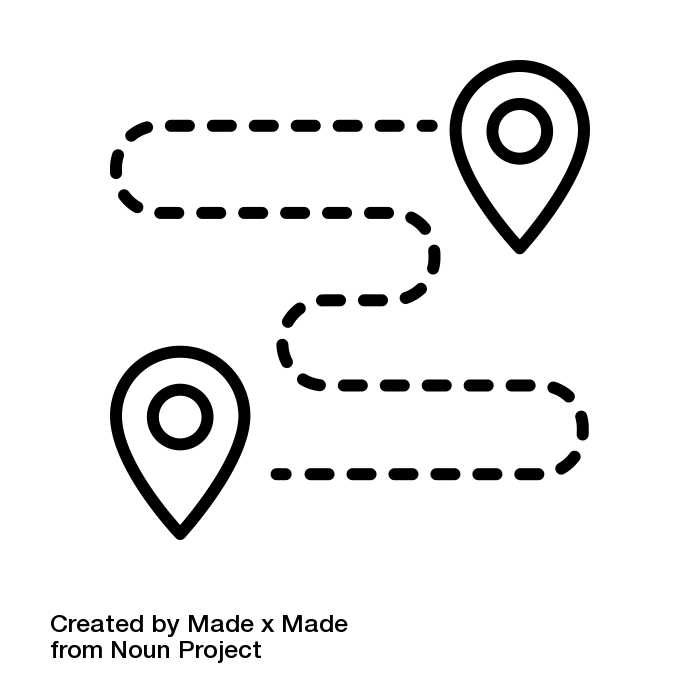 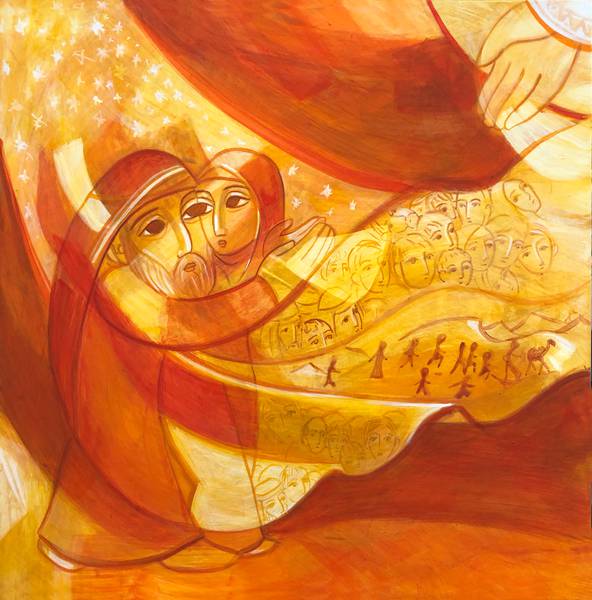 ITINERARIO DEL CAMMINO
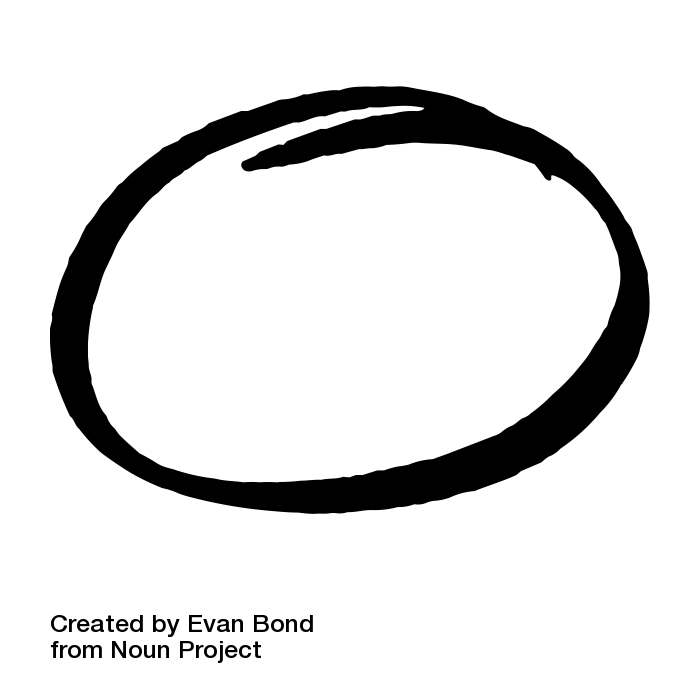 FASE DI PROPOSTA
SPERIMENTARE 
PER ASCOLTARE 
LO SPIRITO
ALCUNI MOMENTI ESEMPLIFICATIVI

ATTIVAZIONE DELLE SPERIMENTAZIONI
ESPERIENZA E NARRAZIONE CONDIVISA
CONSOLIDAMENTO DI ALCUNE NUOVE PRASSI NELLE UP E CELEBRAZIONE